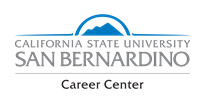 NETWORKING &
DEVELOPING YOUR 
LinkedIn PROFILE
Overview
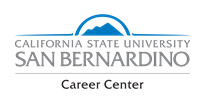 Networking
LinkedIn
Features and Benefits of LinkedIn
Steps in Profile Development
Tips
LinkedIn Usage
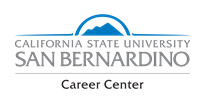 What is Networking?
Talking with people who will learn about you and your interests, and then help you gain insight into your career options and goals

It is a two-way process that involves developing and maintaining connections with individuals, and mutually benefitting from the relationship

Is an ongoing process that takes time and attention; it is not something you do only when you are looking for a job
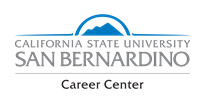 What is Networking?
Successful networking requires preparation and practice

Networking can be done in-person and online. A valuable tool for online networking is LinkedIn 

Remember, when you network, you are asking for information and advice—not a job. It’s not just what you know; it’s also whom you know… or can connect to
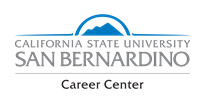 Why is Networking important?
Will be the single most effective method of advancing your career

While networking may not “get you a job,” it does play a role in the majority of hiring decisions 

Many job vacancies are never advertised, but instead filled through some form of personal or professional referrals 

Employers prefer to hire candidates they have met, or those referred by a trusted source
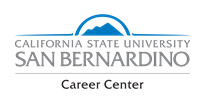 Build Your Network
Networking opportunities occur on a daily basis and can include a brief conversation with someone on an elevator to an arranged meeting with a professional
 
Identify all the people whom you come in contact with through your activities. These can include:
Your friends, classmates, their parents and family members, neighbors.
Your relatives and extended family.
Former and current employers and co-workers.
Members and alumni of professional associations, clubs, and organizations.
Coaches, staff, faculty, or academic advisors.
Alumni of any schools you’ve attended.
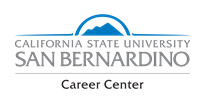 Expand Your Network
Attend campus career events and fairs, alumni presentations, and workshops

Introduce yourself to any guest speakers you encounter on campus

Obtain an internship and maintain contact with colleagues and supervisors

Take advantage of job-shadowing programs

Identify contacts by researching LexisNexis, industry/trade publications, employer websites, alumni magazines, and library resources

Create a LinkedIn profile; connect to your contacts and join groups as appropriate
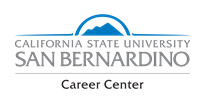 What is LinkedIn?
https://youtu.be/ZVlUwwgOfKw
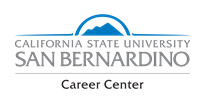 What is LinkedIn?
The world’s largest online professional networking platform 

Hosts the profiles of more than 500 million people in over 200 countries

Serves as a recruiting tool for employers

Serves as a job search tool for users
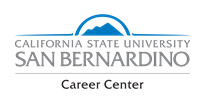 Features and Benefits of LinkedIn
Establish your professional profile and control one of the top search results for your name.
Build and maintain your professional network.
Find and reconnect with colleagues and classmates.
Learn about other companies, and gain industry insights.
Find other professionals in the same industry using groups.
Share your thoughts and insights through LinkedIn's long-form publishing platform.
Tap into the knowledge of your network.
Discover new career opportunities by searching for jobs.
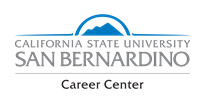 Steps in Profile Development
Sign-up: Name, email address, password
Add location information
Add profile photo (background image optional) 
Create a headline
Write a summary statement
Other key sections to complete: Showcase your unique professional story through your experience, skills, and education
LinkedIn tips for students: https://students.linkedin.com/
Getting Started
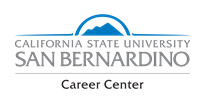 Go to the sign-up page at https://www.linkedin.com/start/join  

You can sign-up via your Facebook or Email account
Location Information
Recruiters look for job seekers by location

Adding your location makes you 23 times more likely to be found in LinkedIn searches

Use a zip code that is close to the area where you want to work
[Speaker Notes: If you are able to work in Riverside but live 25 miles away in a different city, use a zip code halfway between the two locations that will capture searches looking for someone within a 10-mile radius of either Riverside or your city.]
Profile Photo
Having no LinkedIn profile photo means your profile is not 100% complete

According to LinkedIn, profiles with photos receive 21 times more views and 9x more connection requests
LinkedIn Profile Photo Help: https://www.linkedin.com/help/linkedin/topics/6042/6059
[Speaker Notes: An engaging profile photo and background create a personal relationship with your viewers.
You will be more likely to be contacted by many recruiters. 
People will see you as friendly and professional.
People will be encouraged to read more about you.]
Profile Photo Samples & Tips
Professional head shot (is recommended)
Plain background
No distractions in view 
If taken outside, natural light works well
Make sure you portray yourself as you want to be seen by your intended audience
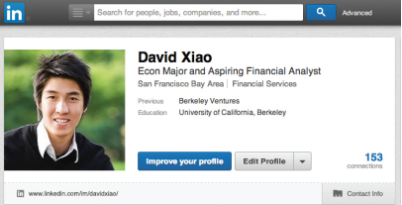 [Speaker Notes: Depending on your industry, you might choose to post a more or less formal photo.

Privacy concern: As an alternative to posting your photo publicly, you can change your connections or only to your network. This step may deter someone from asking for a connection based on visual interests alone, if that is a concern. 

Concern about discrimination such as age or race: Would you want to work for a company that doesn’t contact you because of something they see in your picture? If they are going to discriminate, chances are they will do it in the interview if they don’t have a chance to  make judgements based on your photo and you may be overlooked if you don’t have one at all.]
Background Image
LinkedIn has a standard option available to use or as a premium user you have access to LinkedIn stock images

Another option is to create a custom background image using one of the following online tools: 
www.canva.com 
www.fotor.com 
www.picmonkey.com
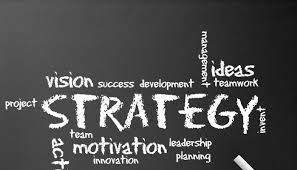 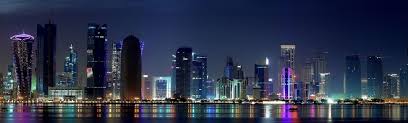 Background Image Help: https://www.linkedin.com/help/linkedin/answer/49960?query=background%20image
[Speaker Notes: Get a professional head shot with a plain background, natural light is also good, smile and look directly at camera

If your photo includes a dog, cat, husband, or a lot of unnecessary objects in the background, viewers might think you’re immature or unprofessional, or simply be distracted]
Ideas For Background Images
LinkedIn stock image
Your product or service in the making
Your product or service in action
The skyline of your current city
Design your own
A personal image
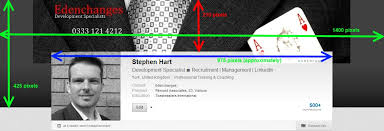 Article: Seven ideas for an effective LinkedIn background image: https://www.linkedin.com/help/linkedin/answer/49960?query=background%20image
[Speaker Notes: Get a professional head shot with a plain background, natural light is also good, smile and look directly at camera

If your photo includes a dog, cat, husband, or a lot of unnecessary objects in the background, viewers might think you’re immature or unprofessional, or simply be distracted]
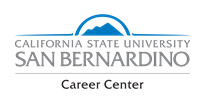 Profile Content Tips
“The first hurdle is to get found (to make sure you come up in the right kind of searches by recruiters).”  
        -Catherine Byers Breet, Longtime recruiter and adopter of LinkedIn (member since 2005)

Use industry-relevant job titles and keywords

Once you identify your top keywords, add as many of them to the following sections: Headline (most important), Current Job Title, Summary, Interests

The LinkedIn search tool searches entire profiles, so insert your keywords throughout!
Headline
Examples
Depends on your LinkedIn profile goals

Can be general and straightforward 

Can also tell viewers what makes you unique and includes as many keywords as possible
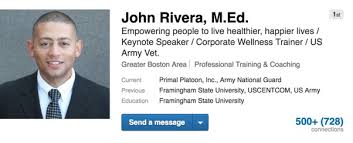 Headline Help: https://www.linkedin.com/help/linkedin/topics/6042/6043/2901
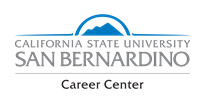 Summary Statement
Main place for you to stand out; adds a ‘story’ element to your experience and your aspirations
Be concise about your experience, qualifications, and goals – with a compelling narrative weaved throughout (if possible)
Describes what motivates you, what you’ve done and are skilled at
Use keywords and phrases that recruiters might search for (i.e. product management, graphic design, data analysis)
https://www.linkedin.com/pulse/10-tips-students-new-grads-linkedin-omar-garriott
Summary Statement
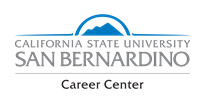 How to write a stellar summary:
Set the scene: 
What is your ideal audience? What do you want them to know, learn, or do?
How do you want to make them feel?
Collect content
What you do, accomplishments, values and passions, your “superpowers”, interesting stats, differentiation, validation (back up what you’re saying)
Source: https://www.forbes.com/sites/williamarruda/2017/07/09/how-to-write-a-stellar-linkedin-summary/2/#271686b3067a
Summary Statement
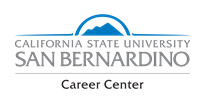 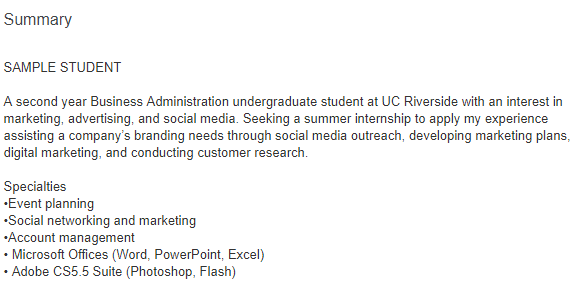 https://www.linkedin.com/in/studentsample
Education
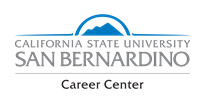 Education is the foundation!
Members who list a school get 10x more views on average

Add your school, major, and degree name
Include clubs you lead and honors you have earned
Education
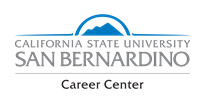 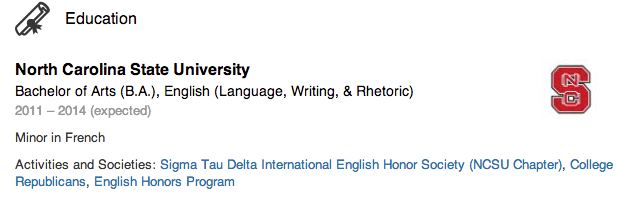 Experience
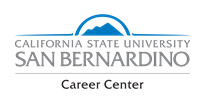 When listing your experience:
Avoid listing only duties and responsibilities
Use action words and accomplishments

Examples:
Analyzed materials….
Conducted individual….
List projects, organizations, classes, etc.
Similar to resume
Most related at the top

41% of hiring managers consider volunteer experience equally as valuable as paid work experience
Experience
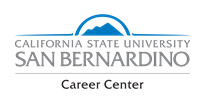 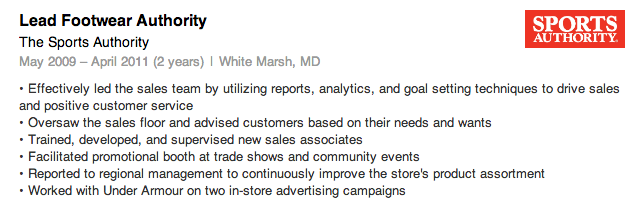 Skills
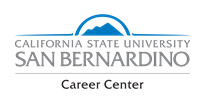 List tangible skills that you are comfortable using in the workplace
Skills can be acquired on the job or in school

Speak Mandarin?
Know JAVA programming?



17% more profiles views with 5+ skills listed
Tips to get you started
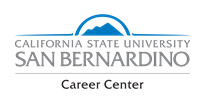 Complete your profile 
Claim your unique URL
Participate in groups 
Connect with people you know:
Friends, family, classmates, mentors, teachers, and
professors
Use the alumni tool 
Actively update your profile
Participate in Groups
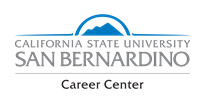 LinkedIn Groups are hubs on LinkedIn which provide a “place for professionals in the same industry or with similar interests to share content, find answers, post and view jobs, make business contacts, and establish themselves as industry experts.”

“Being an active participant in a group can help you network with other professionals in your field, especially those outside your immediate circle…”
https://blog.hootsuite.com/linkedin-groups/
Final Words...use LinkedIn to:
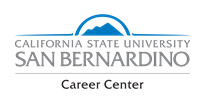 Browse job descriptions
Set up job alerts
Follow 
Companies
Influencers
Industries---trends and news
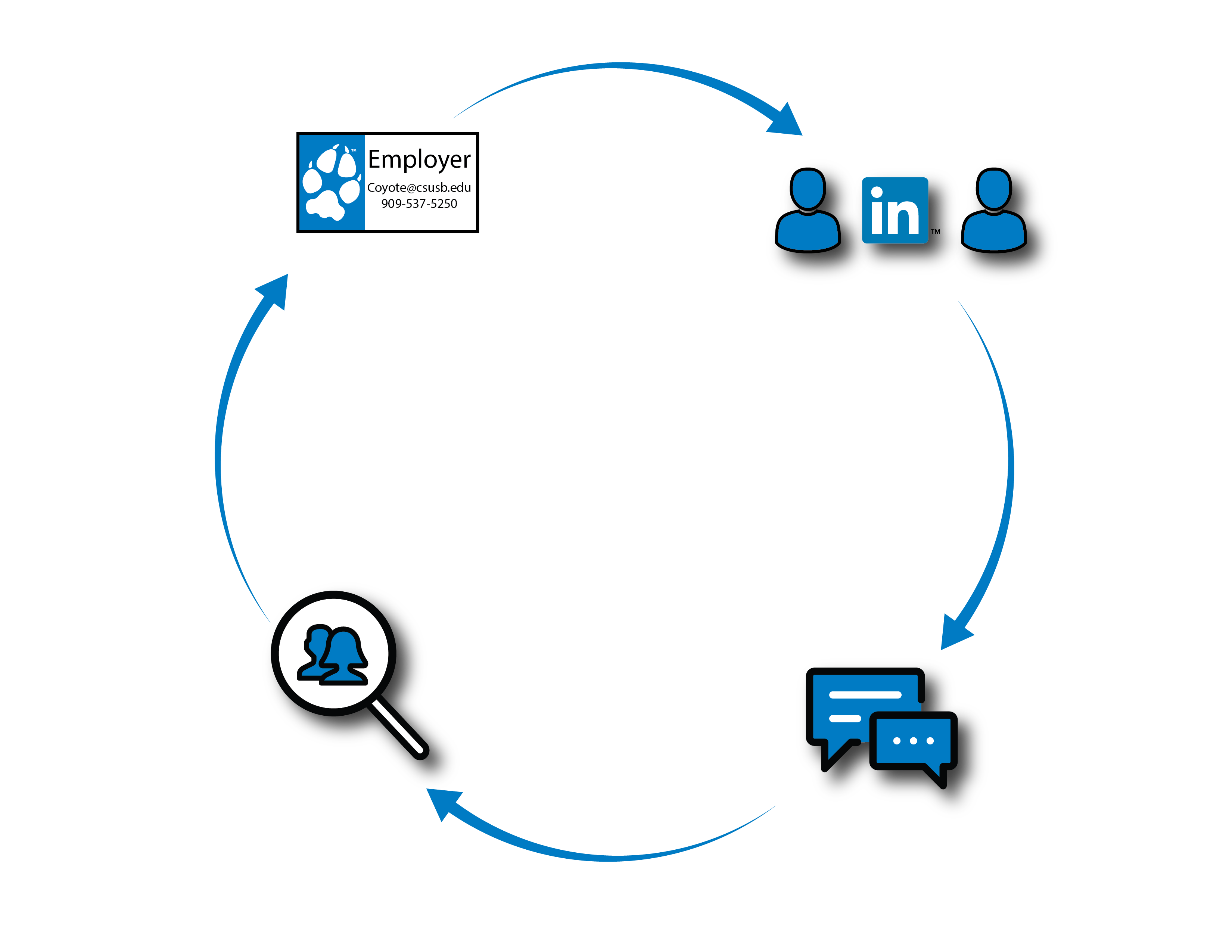 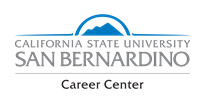 [Speaker Notes: Describe how LinkedIn is a cycle----not just a one time connection

You get a business card, find them on LinkedIn, message them, search for opportunities and then plug in at different times when you need to connect for mentorship, internships, or a job]
Additional Resources
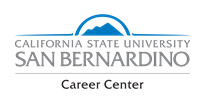 Student Job Seekers: Tips to Building the Perfect LinkedIn Profile https://blog.linkedin.com/2016/11/14/student-job-seekers-tips-to-building-the-perfect-linkedin-profile 


LinkedIn Etiquette: 20 Do’s & Don’t’s
https://www.linkedin.com/pulse/20140417174121-34888774-linkedin-etiquette-guide-20-do-s-don-ts/
Book Reference
Career Center Information
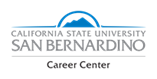 Main Campus
University Hall 329
Phone: 909-537-5250
Email: careercenter@csusb.edu 
Website: www.csusb.edu/career-center
Palm Desert Campus
Indian Wells 111
Phone: 909-537-8243
Email: pdccareercenter@csusb.edu 
Website: https://pdc.csusb.edu/current-students/career-service
[Speaker Notes: Palm Desert Campus
Hours: 8:00 am - 5:00 pm 
Location: IW-111
Phone: (909) 537-8243
Email: pdccareercenter@csusb.edu]